Презентация на тему:
Знакомство с животными
Автор:
Лескова Ольга Николаевна
Воспитатель МБОУ Верхнетоемская СОШ
С. В-Тойма 2016 год
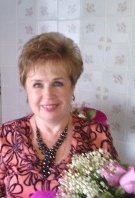 Домашние животные
Человек заботится о домашних животных, строит им удобное и тёплое жилье, кормит их. Они разучились сами добывать себе корм, строить жилище и защищаться от врагов.
Свинья даёт нам мясо, сало, кожу, из которой делают обувь, перчатки и сумки.
Козы дают нам целебное молоко, которое излечивает многие болезни, мясо, шерсть и пух.
Мясо, молоко, сметана, творог, масло — всё это даёт нам корова.
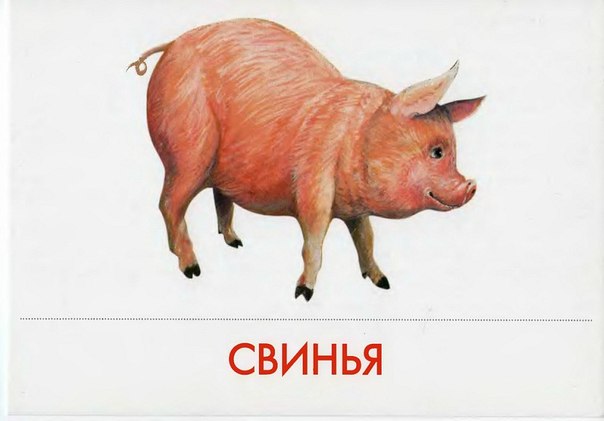 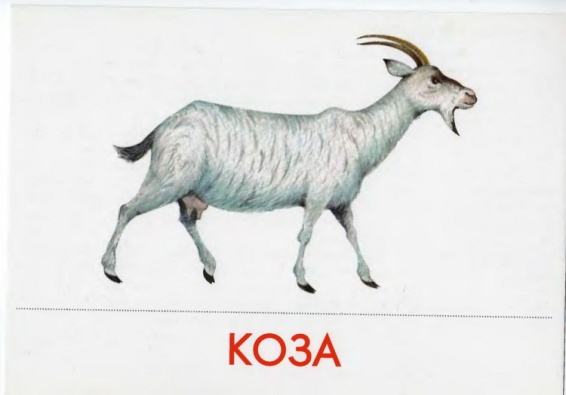 Домашние животные
Собаки защищают хозяина от врагов, служат на границе, работают спасателями. Есть даже собаки–поводыри, которые помогают передвигаться слепым людям.
Лошади перевозят различные тяжести, они помогают человеку передвигаться, особенно в распутицу, там, где не пройдёт машина или автобус.
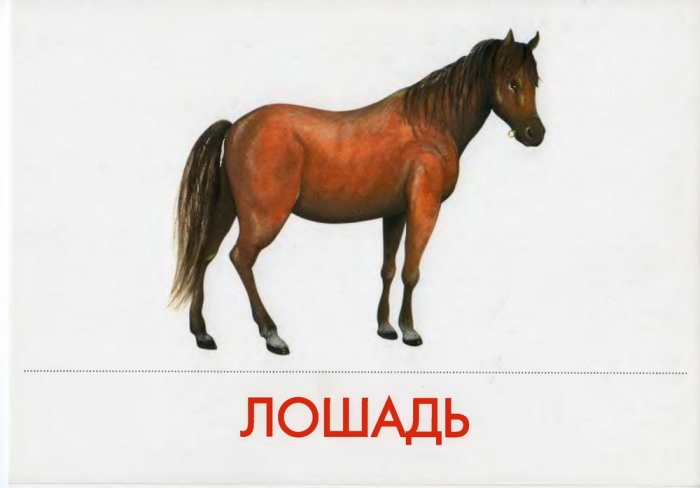 Песенка из мультфильма
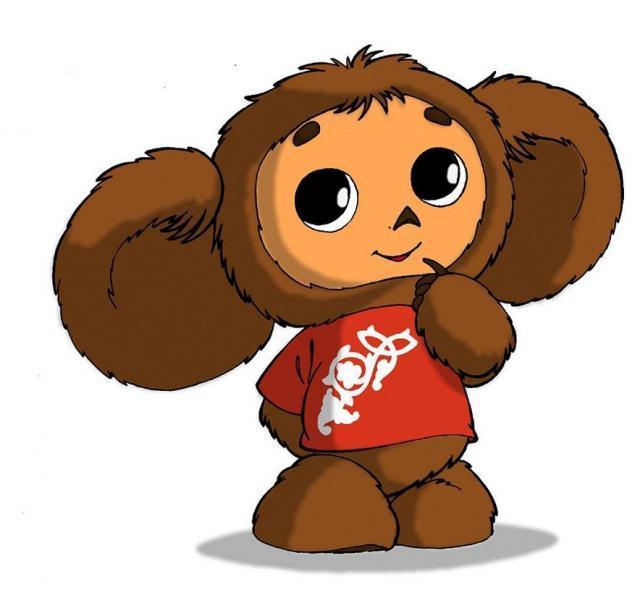 А теперь просмотр мультфильма